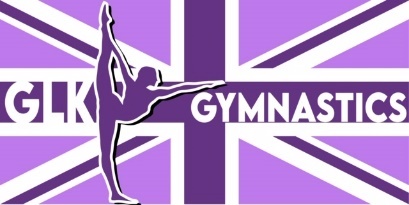 Can Do
Can Do Well
Mercury
Secured
Shapes Of Front Support and Back Support
Rock Backwards & Forwards In Tuck To Stand
Floor
Backwards Roll Down An Incline
Forwards Roll To Stand
Shoulder Stand With Hips Supported
Bar
Hang In Tuck, Pike and Straddle
Beam
Walk Forwards On Toe, Pivot On Toes
High Bunny Hops
Tuck Jump Of Low Platform
Vault
Run, Step, Jump Off Springboard or Trampette
Squat On Low Platform